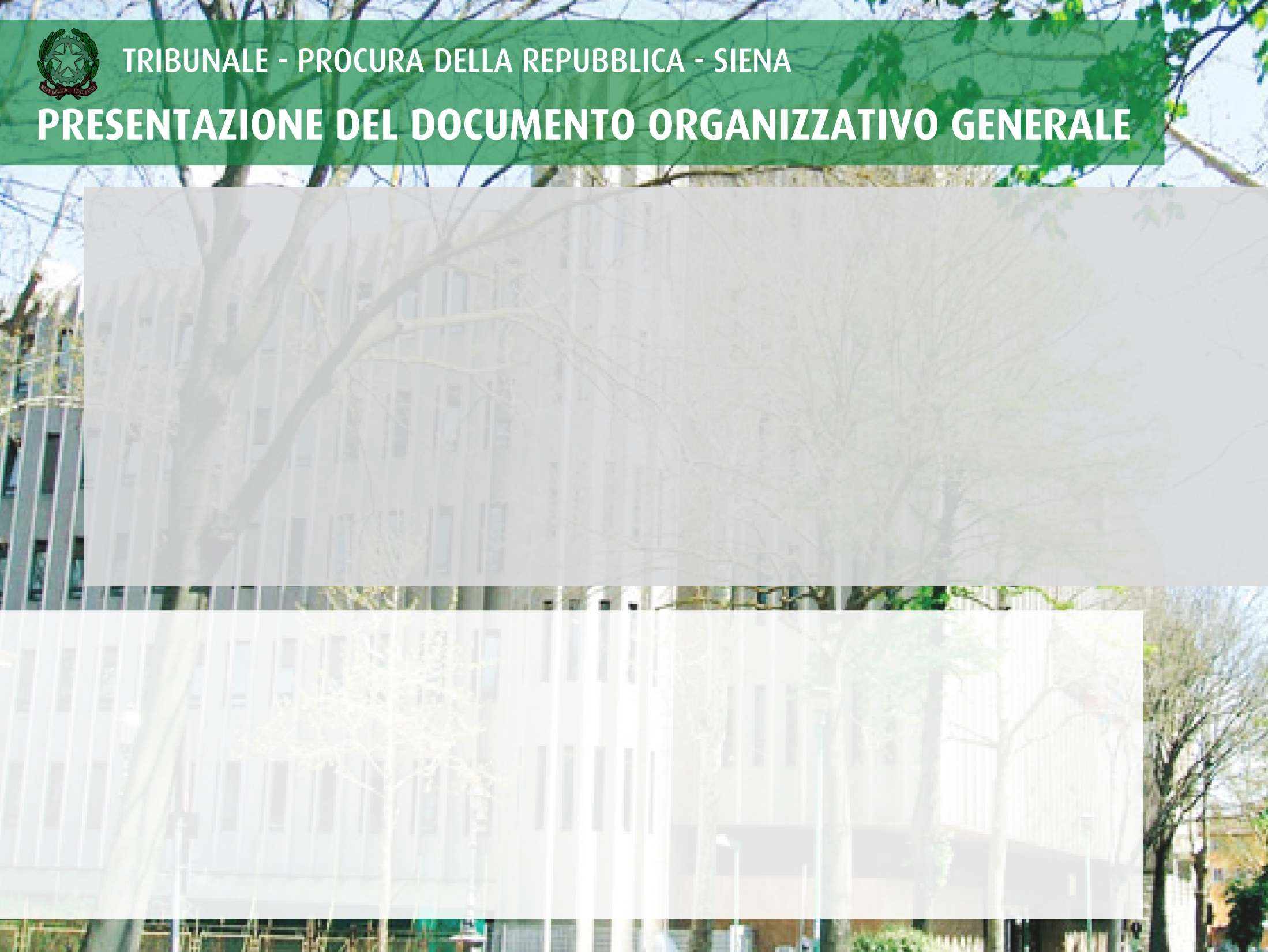 IL PROGETTO ORGANIZZATIVO
PERSONALE E PERFORMANCE DELL’UFFICIO  - SCOPERTURA GENERALE DELL’ORGANICO PARI AL 35,71% (oggi ridotta al  28,57%)   
La scopertura degli organici del personale amministrativo si è aggravata anno dopo anno, per la progressione dei pensionamenti che si sono succeduti  nel tempo. 
Il personale cessato non è stato nel tempo sostituito e quindi si sono creati  vuoti che hanno reso più gravoso il  servizio. 
Ad essi, fino alle recenti assunzioni ministeriali,  si è in parte provveduto con il personale del servizio civile, che però rimane un tempo limitato, per essere poi sostituito da altri giovani, con una rotazione continua che non permette la formazione di adeguate professionalità e lo stabile funzionamento dei servizi. 
I vuoti, cui si aggiungono assenze fisiologiche o in alcuni casi extraferiali per eventi personali (l’ufficio non ha fruito dell’apporto lavorativo annuo di 2,9 unità di personale), hanno comportato, grazie all’impegno di tutto il personale presente, disfunzioni di scarso rilievo.
Tale valutazione positiva è stata autorevolmente certificata dalla relazione ispettiva, che ha preso in esame la situazione dell’ufficio dal 1.4.2015 al 31.12.2019, ed ha rilevato come “ Il numero dei dipendenti non è apparso adeguato al carico di lavoro dell’ufficio”.
La relazione ispettiva segnala anche - nonostante tale criticità sopra evidenziata -  “la buona produttività dell’ufficio  da cui è derivata, quantomeno in alcuni settori, una riduzione delle pendenze”.
“L’ufficio, nel periodo oggetto di verifica, ha fatto registrare una buona performance. Tutte le pendenze sono ridotte sensibilmente (in specie i procedimenti a mod. 21 e mod. 44) e gli indici di smaltimento e di ricambio danno atto di un ottimale andamento dell’attività definitoria”.
“La gestione dei procedimenti nella fase delle indagini preliminari non risente di evidenti stasi processuali, né di gravi ritardi”.
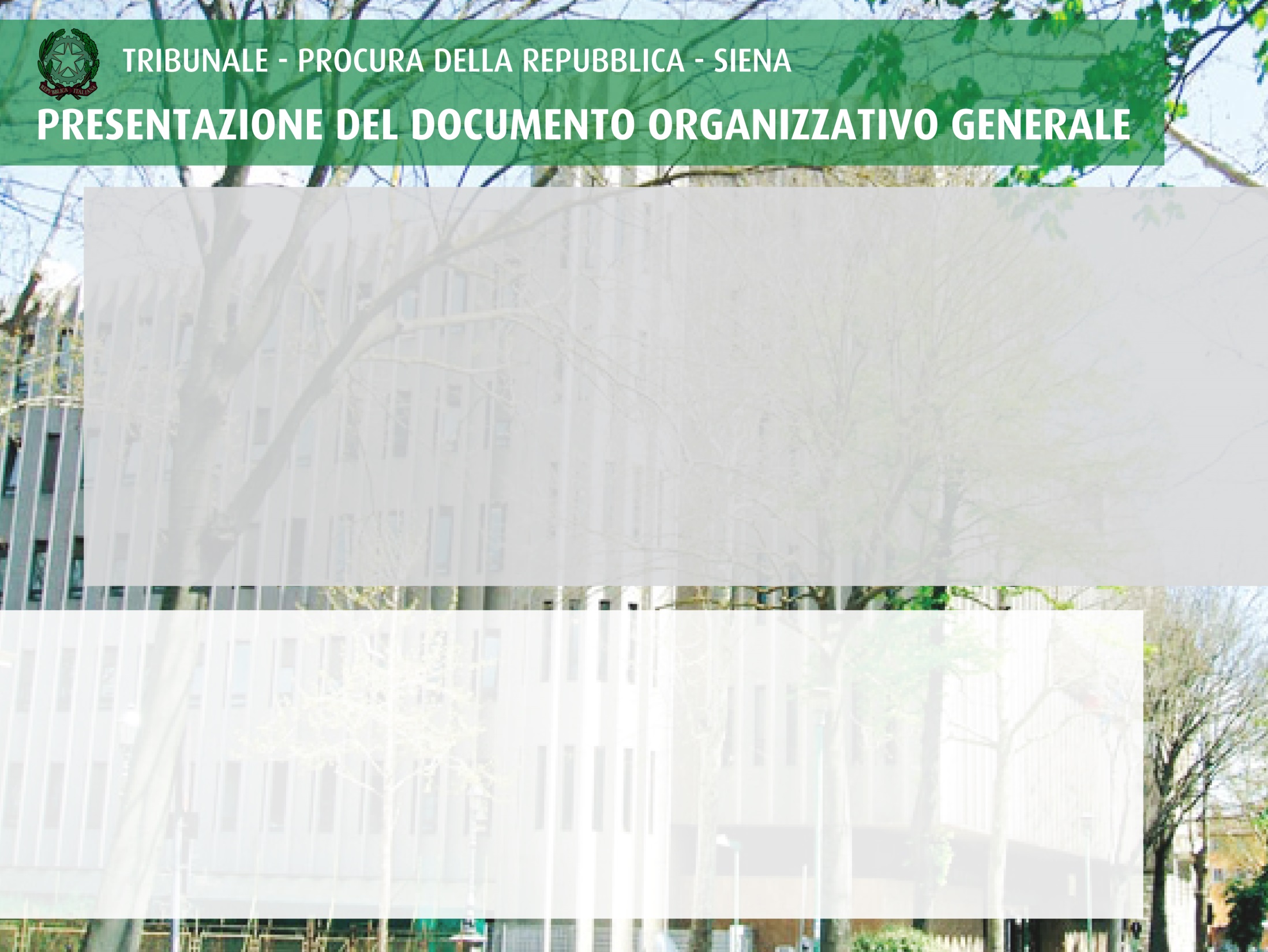 L’ASSETTO ORGANIZZATIVO DEI SERVIZI GIUDIZIARI ED AMMINISTRATIVI
L’organizzazione dei servizi ha dimostrato nel tempo  la sua tenuta, nonostante i vuoti dovuti alla mancanza di personale ed ai  pensionamenti anticipati. 

Deve essere riconosciuta la positiva azione di recupero del Ministero della Giustizia,  che ha portato, in questi giorni, all’assunzione in servizio di tre cancellieri ed ha così  rinforzato in modo significativo l’organico del personale amministrativo, con un apporto di risorse qualificate e professionalmente attrezzate. 

Le nuove unità sono state destinate al settore delle indagini, rafforzando l’operatività delle segreterie dei sostituti. Al contempo si è dotata di ulteriori risorse la segreteria del dibattimento, per aumentare, una volta chiuso il procedimento con esercizio dell’azione penale,  l’efficienza della fase definitoria e la cura della gestione dibattimentale.

Con le implementazioni dei sistemi informativi, connessi all’entrata in vigore della normativa che ha introdotto l’archivio digitale delle intercettazioni e il portale dei depositi telematici, il lavoro delle segreterie dei Sostituti ha registrato un significativo incremento di adempimenti e nuove competenze informatiche.
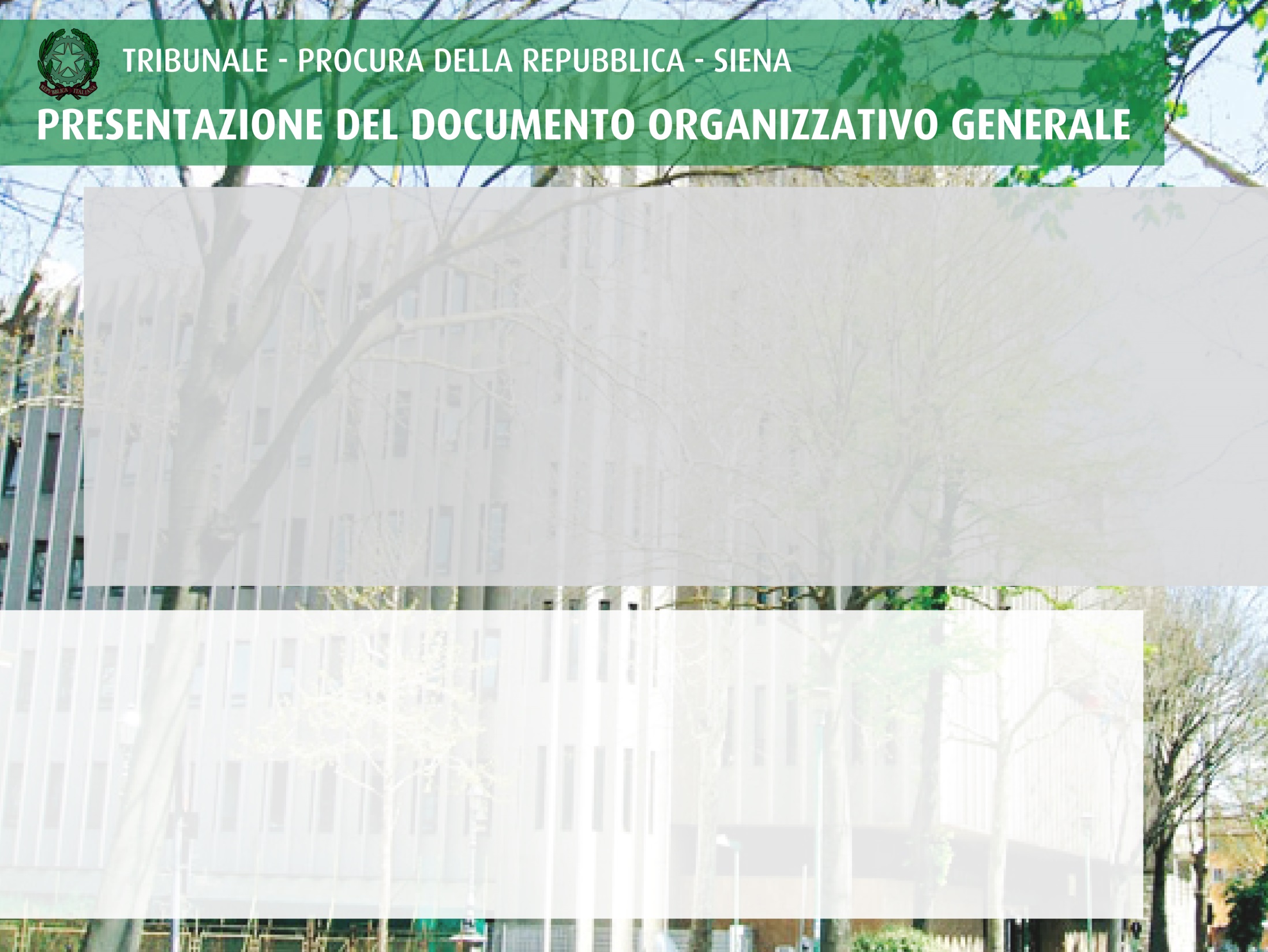 I FLUSSI
Mod. 21
Per quest’anno si vede un calo significativo dei sopravvenuti dovuto principalmente alle limitazioni   causate  dalla diffusione  dell’infezione da  COVID 19. Si registra anche una buona riduzione delle pendenze (da 1938 a 1583)
Si ricava una diminuzione  costante delle notizie di reato relative agli ignoti (da 3560 a 3438 a 2794). Certamente, come per i noti, la diminuzione per l’anno in esame è in gran parte dipesa dalle restrizioni  imposte nei mesi di forte impennata dei contagi da Coronavirus.
Mod. 44
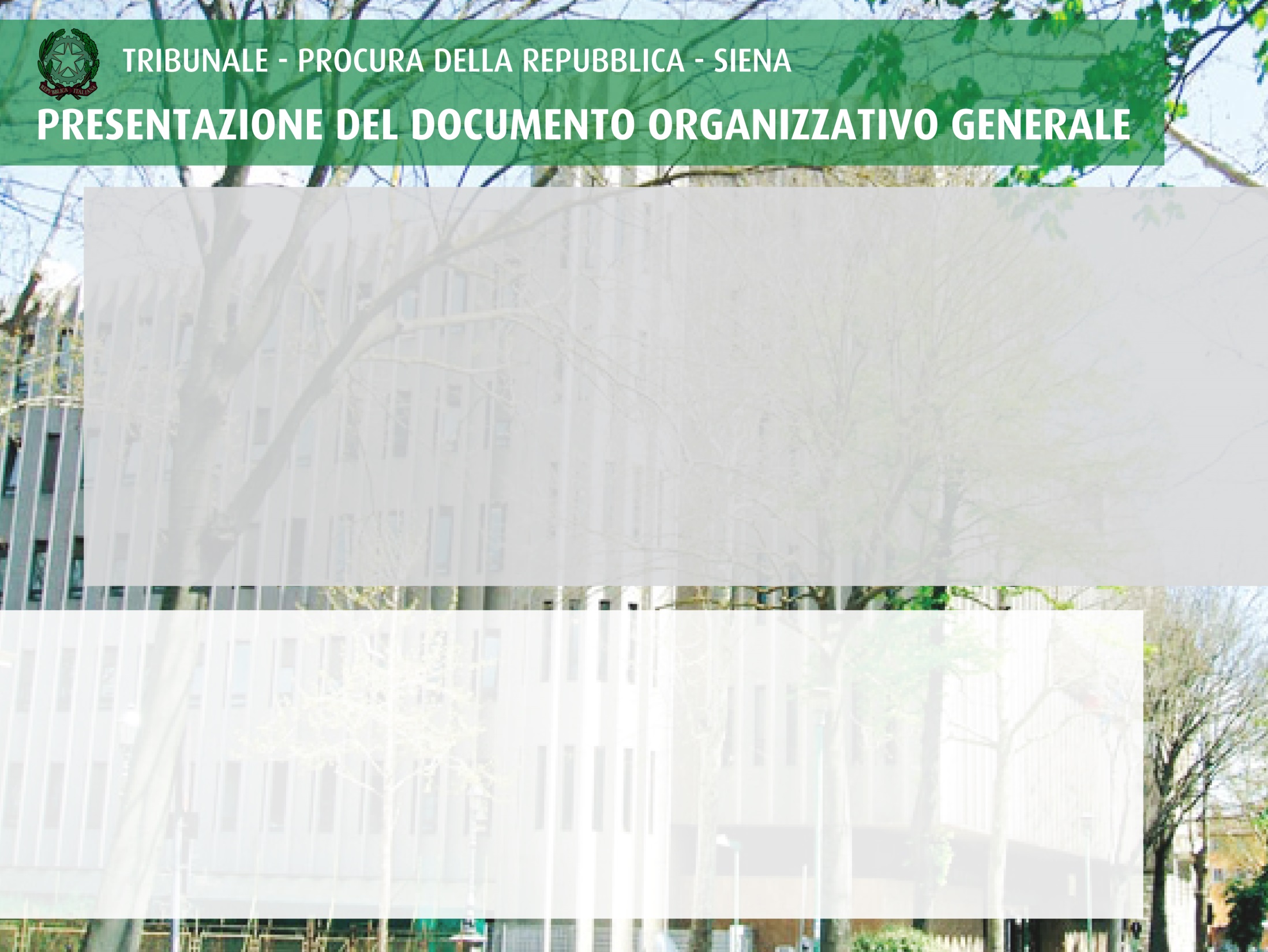 I FLUSSI
Mod. 21 bis (giudice di pace)
Si evidenzia un decremento tendenziale delle notizie di reato specialmente per l’anno in corso, caratterizzato da un fermo temporale della circolazione e da un intensificarsi dei conseguenti controlli,   in cui le sopravvenienze, passano da 390 a 327. Anche per i procedimenti dei giudici di pace si registra una riduzione delle pendenze (da 289 a 214).
Mod. 45 (atti non costituenti reato)
Per queste categorie di fascicoli vi è un trend in decrescita da vari anni.
L’analisi dei flussi consente di rilevare, su tutti i registri, un rapporto positivo tra i sopravvenuti e gli esauriti (c.d. indice di ricambio), nel senso che si definisce più di quanto si incamera, risultato dovuto anche (ma non solo) alla presenza di tutti i magistrati in organico. Anche l’indice di smaltimento è positivo poiché si attesta nel 69% per i noti e nell’80% per gli ignoti.
Va però evidenziato come nel periodo in esame il numero dei fascicoli complessivamente definiti è inferiore a quello dell’anno precedente. Il dato si comprende in ragione del rallentamento dell’attività,  a causa dell’emergenza epidemiologica.
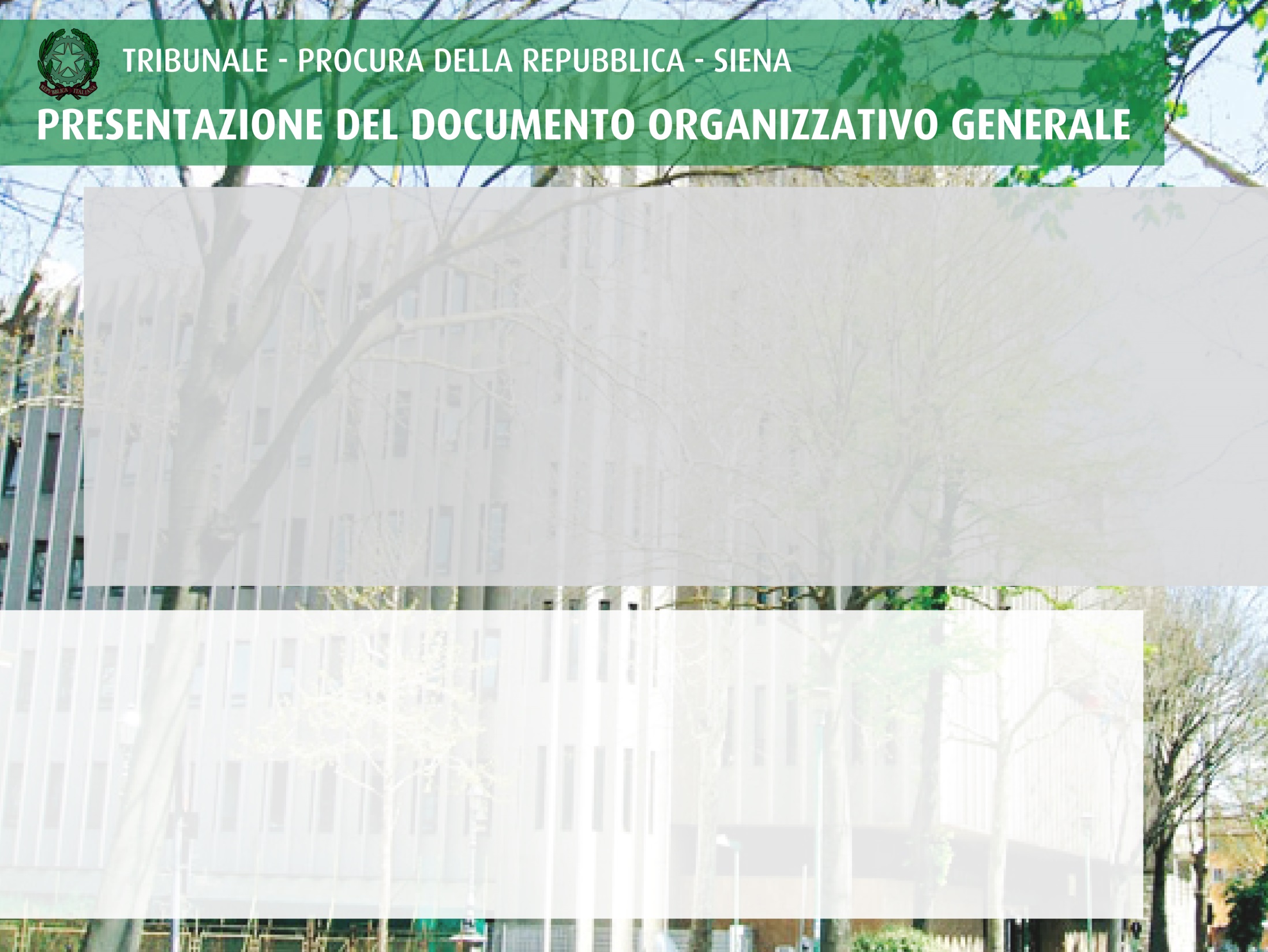 TEMPI MEDI DI DEFINIZIONE
In ordine ai tempi di definizione dei procedimenti, la durata media dei procedimenti iscritti a mod. 21 si attesta su  193  giorni, inferiore sensibilmente ai tempi medi dell’anno precedente che erano di 259 giorni, mentre l’anno prima ancora era di 292 giorni. Il dato risulta estremamente positivo poiché è indicativo della tendenza a ridurre i tempi di durata dei procedimenti. La gestione dei procedimenti nella fase delle indagini preliminari non risente di evidenti stasi processuali, né di gravi ritardi.
L’ISTITUZIONE DELL’UFFICIO AFFARI SEMPLICI
Nel progetto organizzativo 2020-2022,  è stata prevista l’istituzione dell’Ufficio Affari Semplici (UAS), cui viene attribuita tutta la materia dei giudici di pace, per essere gestita in totale autonomia dalla magistratura onoraria, con assegnazione diretta dei fascicoli.
Sempre nel progetto organizzativo sono state delineate le linee generali del nuovo modulo organizzativo, sulla cui base sono già stati strutturati sia l’organizzazione del nuovo ufficio che i processi di lavoro.
Il nuovo gruppo, indicato nelle linee organizzative della nuova circolare sulle Procure (art. 4 lett. e), seconda alinea), nasce dall’intento di valorizzare in modo autonomo e  diretto l’impegno dei VPO (che assumono la responsabilità della gestione del fascicolo) e di dare più respiro all’azione dei magistrati togati (ed alle rispettive segreterie), in un’ottica di miglioramento qualitativo dell’attività dell’ufficio.
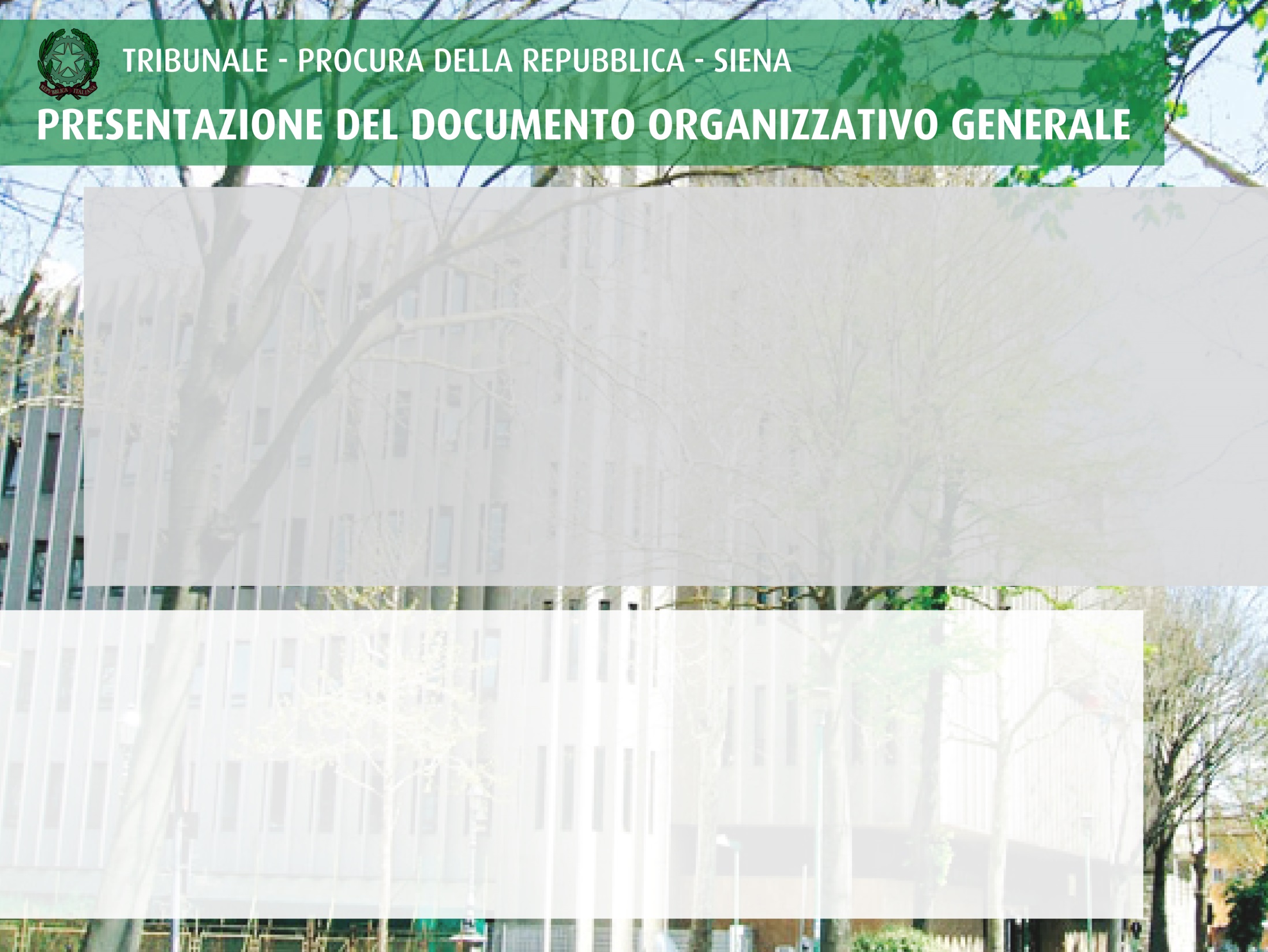 IL CONTRASTO ALLA VIOLENZA DI GENERE, CONTRO I MINORI E LE PERSONE VULNERABILI
Il campo di maggiore intervento cautelare è quello delle violenze di genere o in danno di minori (atti persecutori, maltrattamenti in famiglia, violenza sessuali) per i quali vi è una attenzione forte e prioritaria. 

L’obiettivo primario è incoraggiare le vittime a denunciare le violenze ed assicurare loro la massima tutela. Molto dipende dagli  aiuti offerti alle vittime dalle strutture territoriali che seguono i passaggi  relativi ad un presa in carico integrata e multidisciplinare della persona  offesa. 

La  collaborazione che sotto questo profilo si è intesa creare tra la Procura della Repubblica, Associazioni di tutela dell’Alta Val d’Elsa, forze di polizia, con la firma di un apposito protocollo,  evidenzia in particolare la necessità di un approccio specialistico alle vicende della violenza di genere e si muove  sulla strada della formazione specialistica  della PG, principalmente su:  comportamenti efficaci da adottare negli interventi,  informazioni da raccogliere  per determinare/ ricostruire il ciclo della violenza e  varie forme di violenza agite. 

In tale quadro sono state diramate apposite direttive alla p.g. con l’indicazione di prassi operative da seguire in presenza di fatti di violenza consumati in questo settore.

Altre iniziative volte a costruire una rete di tutela intorno alle donne ed ai minori vittime di violenza sono state avviate con la Provincia di Siena ed il Comune di Siena.

In quest’ottica, l’Ufficio ha in corso una proficua collaborazione per la costituzione di una rete operativa (denominata Dafne Siena) cui partecipano organi territoriali ed associazioni impegnate su questo tema, per informare le vittime dei reati di violenza dei loro diritti e fornire assistenza e informazione.
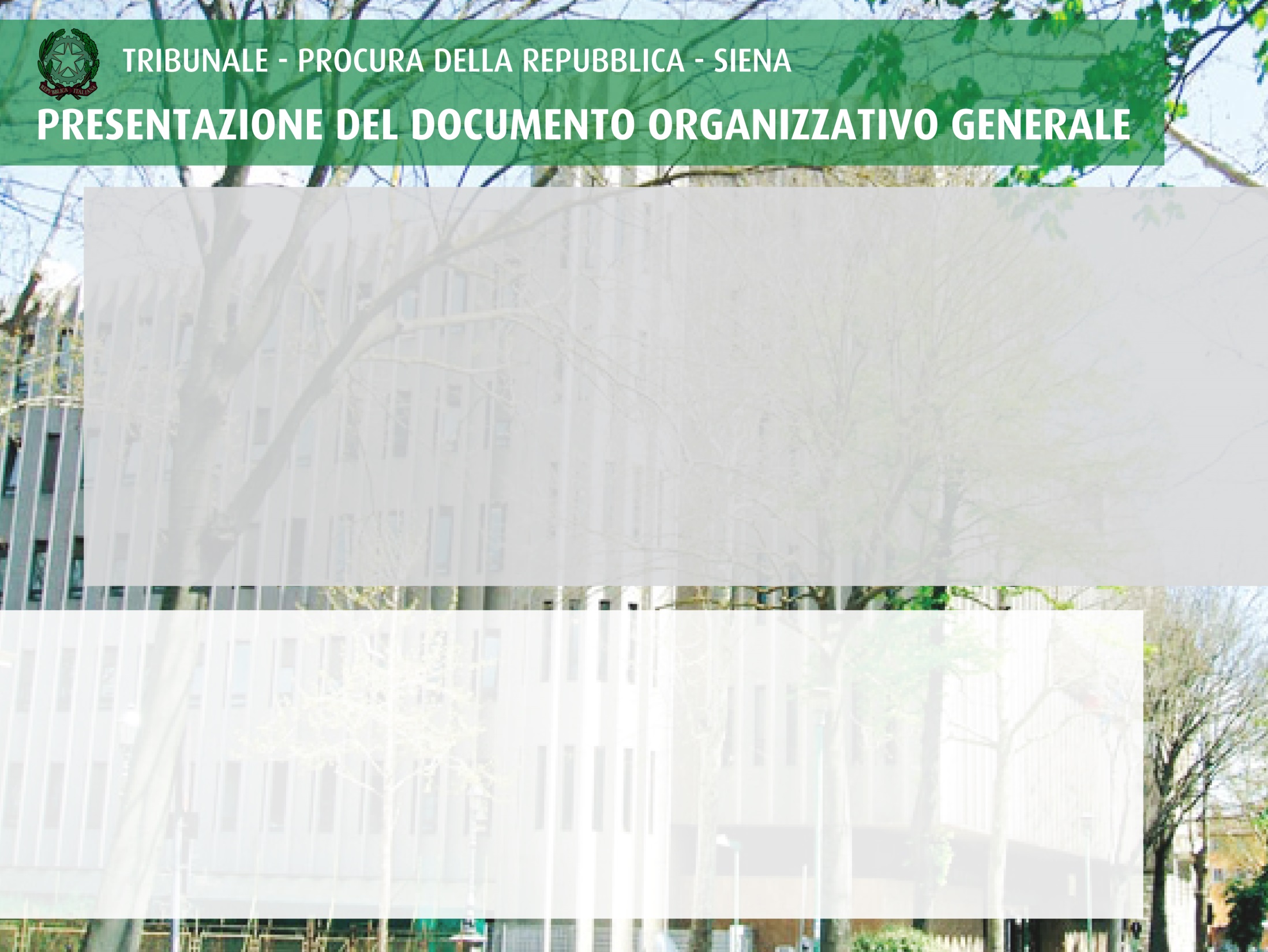 OBIETTIVI
Ridurre i tempi delle indagini
Rendere maggiormente efficace l’attività di indagine, avendo come parametro il livello di prove richiesto dal giudice del dibattimento.
Entrambi gli obiettivi  si inseriscono e confluiscono nel percorso di avvicinamento alla  regola costituzionale della durata ragionevole, da coniugare con la finalità propria del processo penale, rappresentata dal perseguimento della verità storica dei fatti.
La riduzione del tempo delle indagini è un risultato misurabile, sulla base dei tempi medi di definizione dei procedimenti.
L’efficacia dell’attività di indagine è verificabile monitorando gli esiti dei dibattimenti, per i procedimenti definiti con esercizio dell’azione penale e controllando il trend delle archiviazioni.
Sul fronte dei servizi giudiziari l’obiettivo da conseguire è quello di facilitare l’accesso ai servizi giudiziari soprattutto a coloro che si trovano in condizioni di difficoltà (che non utilizzano i servizi via internet, dove è possibile la prenotazione on line dei certificati) e dimorano in comuni molto distanti dalla sede di Siena e che prima erano compresi nel circondario di Montepulciano, e ciò al fine di evitare spostamenti onerosi e defatiganti
Rafforzare l’ufficio esecuzione penale per l’aumento dei flussi di lavoro
Migliorare l’efficienza della segreteria del dibattimento, la cui produttività è notevolmente migliorata  con l’utilizzo del sistema Giada 2 (per il quale si è realizzato un positivo coordinamento con il Tribunale), che consente di ricevere le date di udienza per i decreti di citazione diretta in automatico;
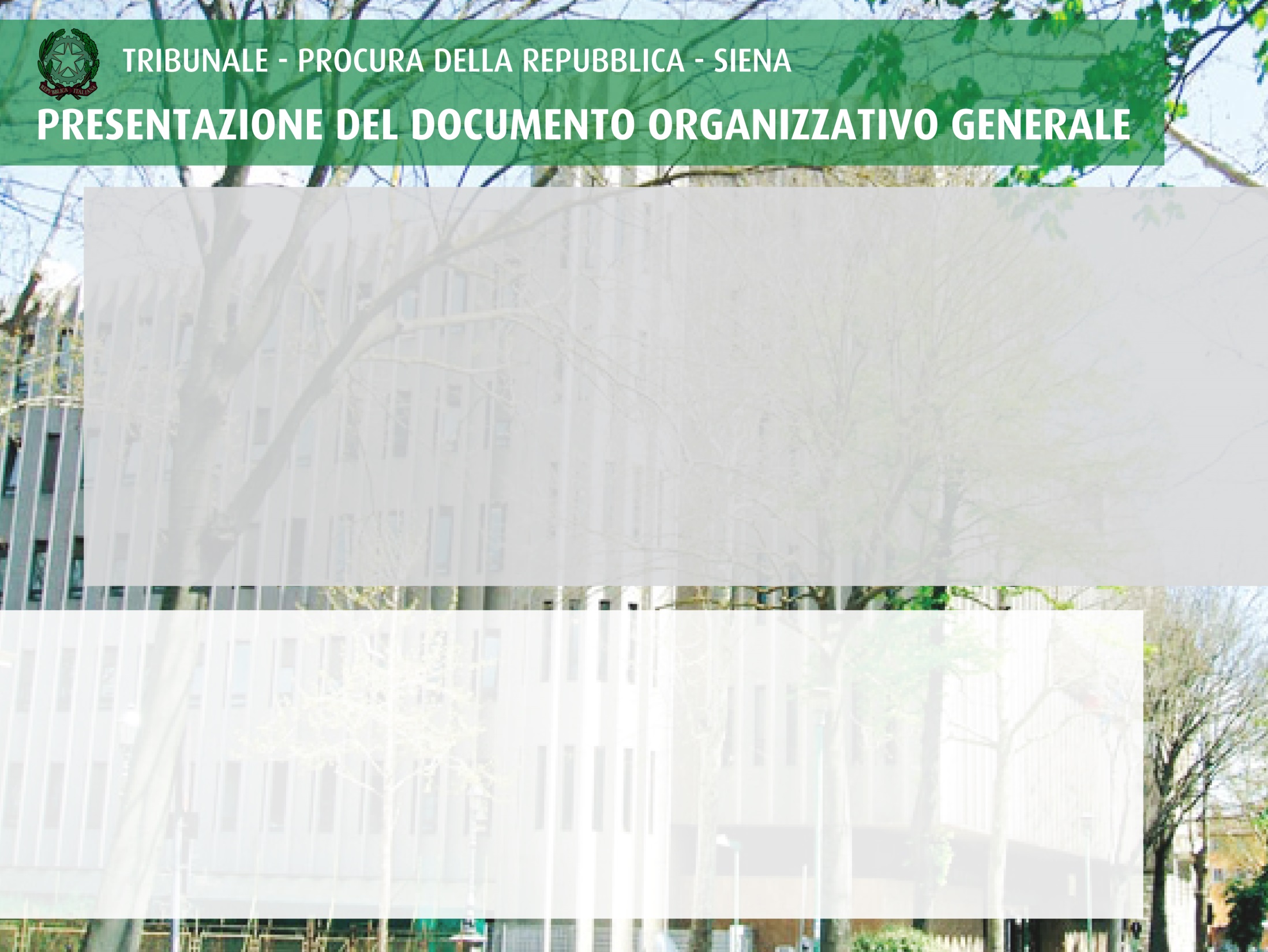 OBIETTIVI
Modernizzazione dell’organizzazione, privilegiando le tecniche informatiche in primo luogo si propone di estendere l’utilizzo del TIAP già preceduto da una fase di formazione del personale amministrativo tramite corsi per la configurazione della postazione di lavoro e l’utilizzo del software
Ampliamento della scannerizzazione dei fascicoli, in correlazione all’utilizzo del TIAP a cui destinare i giovani che svolgono il servizio civile regionale, supportati dal competente personale amministrativo
Accelerazione dei tempi di definizione dei procedimenti più semplici, che non prevedono alcuna attività di indagine dopo la comunicazione della notizia di reato; operando anche mediante l’istituto dell’archiviazione per particolare tenuità del fatto, secondo le linee direttive adottate in data 7 aprile 2015, di attuazione del D. Lgs. 16 marzo 2015, n. 28
Contenimento dell’arretrato
Istituzione del nuovo modulo organizzativo,  con la creazione di un gruppo di lavoro ad hoc, nel settore delle misure di prevenzione, ha lo scopo di:
incrementare il numero delle proposte, attualmente attestato su livelli bassissimi, in quanto soggetto alla sola iniziativa della p.g.; 
attribuire la valutazione della proposta alla diretta iniziativa del magistrato che ha seguito il procedimento in modo da dare continuità all’azione repressiva;
aumentare l’efficienza dell’ufficio nell’aggressione ai patrimoni di provenienza illecita, attraverso il ricorso alle misure di prevenzione patrimoniali.